ESPAÑOL I
Mis Amigos y Yo
Unidad 1.2
alto(a)        bajo(a)
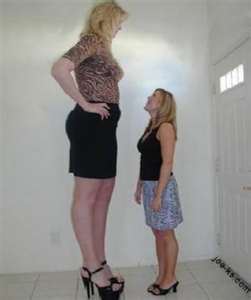 pequeño(a)              grande
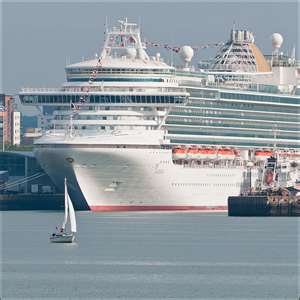 joven 	 viejo(a) 	(jovenes)
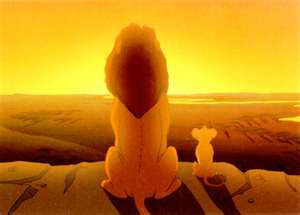 serio(a)        cómico(a)
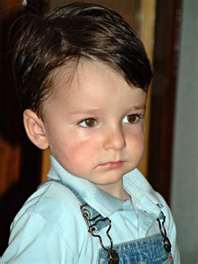 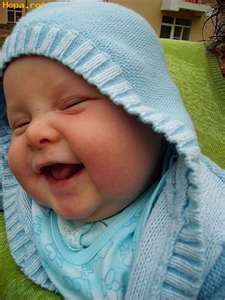 perezoso(a)        trabajador(a)
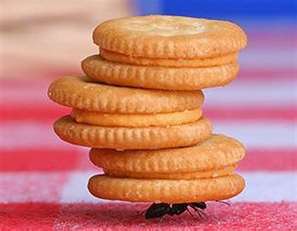 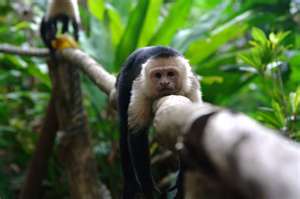 bueno(a)        malo(a)
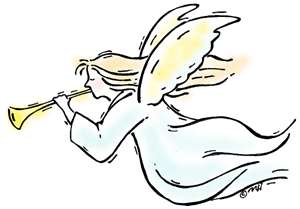 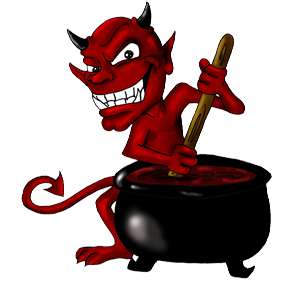 guapo(a)        bonito(a)
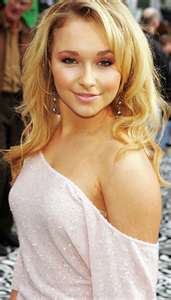 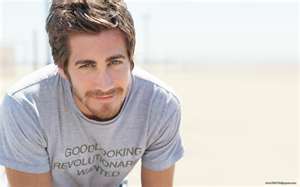 pelirrojo(a)
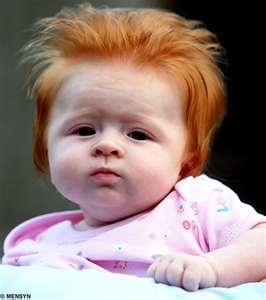 rubio(a)
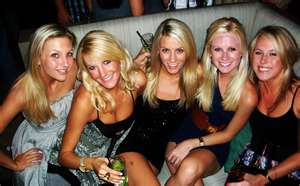 moreno(a)
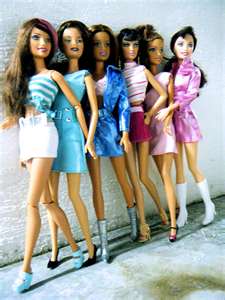 estudioso(a)
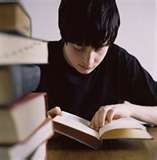 simpático(a)
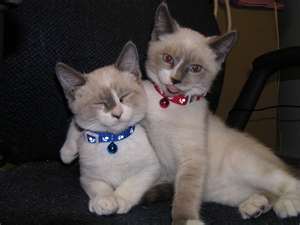 la mujer     el hombre
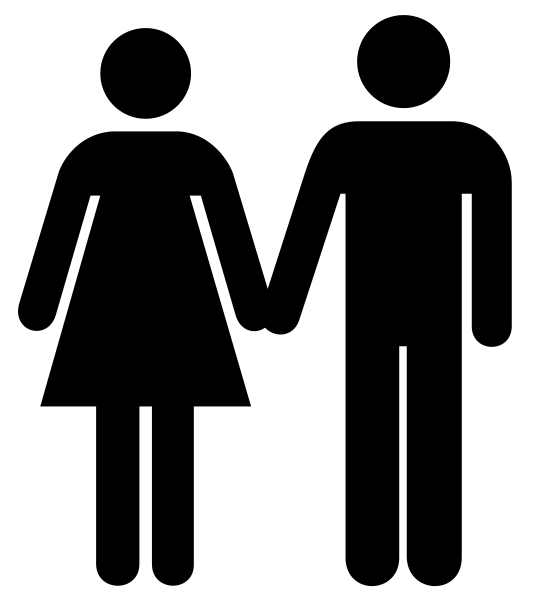 el chico     la chica
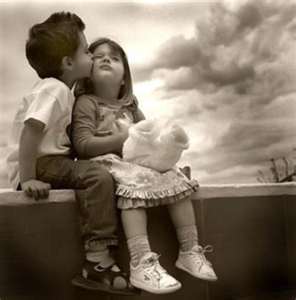